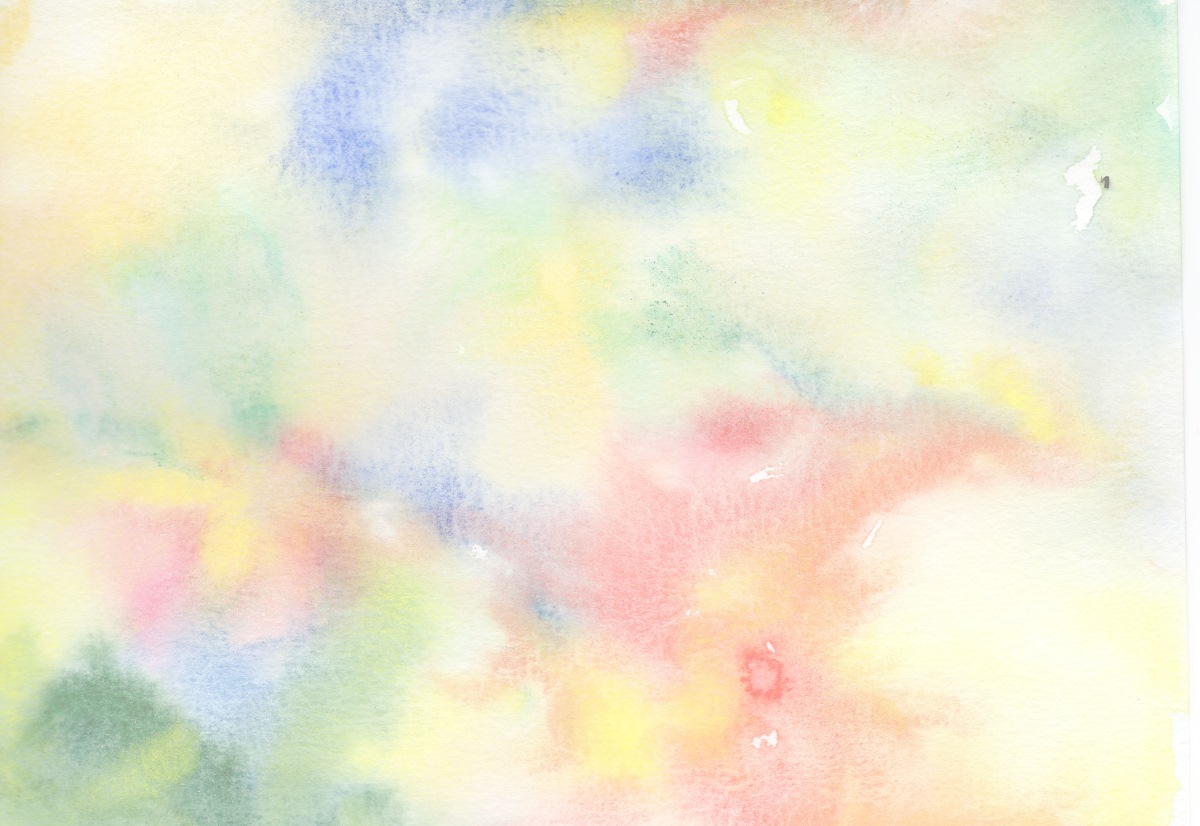 Муниципальное бюджетное дошкольное образовательное учреждение «Детский сад №89»  общеразвивающего вида
Мастер – класс для родителей:
«Ладони, пальцы, голова – наша речь велика»
Автор: Дергунова Т.М. воспитатель первой квалификационной категории
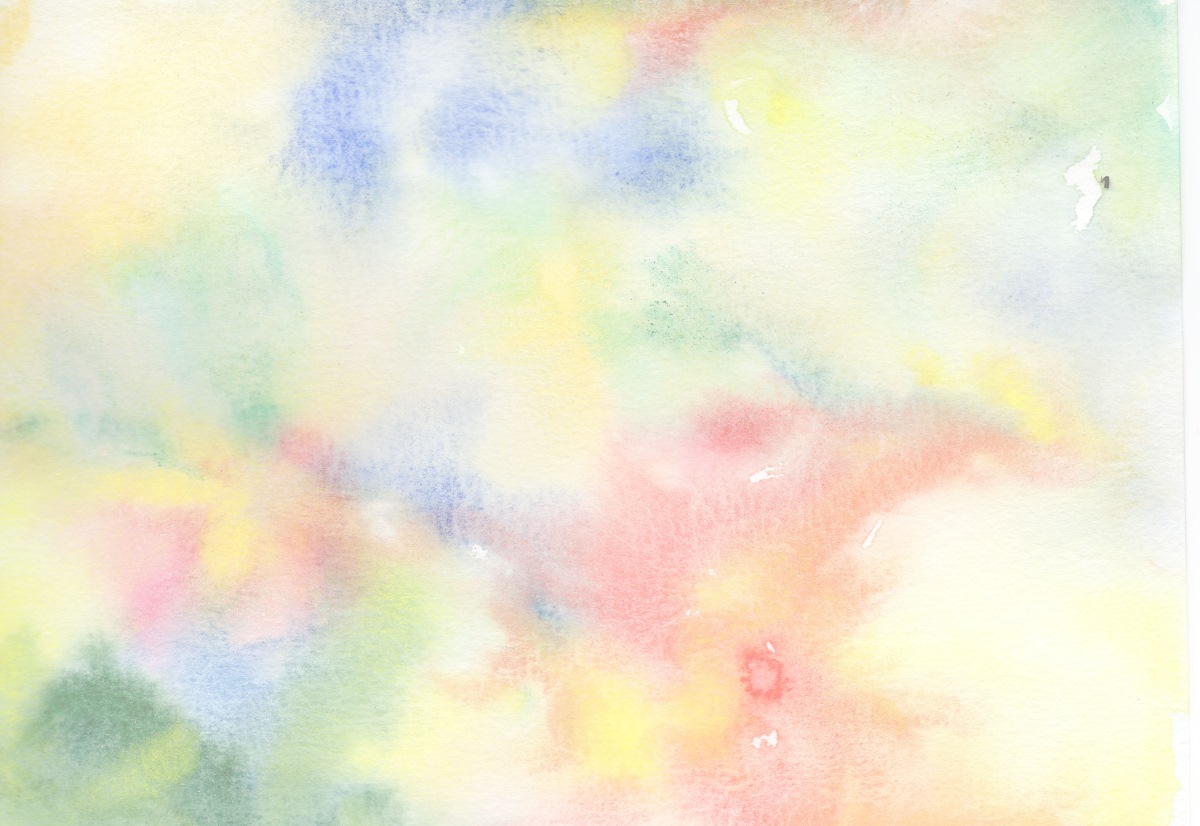 Цель:
Познакомить родителей с приемами и способами нетрадиционной техникой рисования и его значения на развитие речи детей, научить использовать знания и умения в работе с детьми в домашних условиях, рассказать о необходимости совместной деятельности в продуктивной и другой творческой работе.

Известно, что рисование – одно и самых любимых детских занятий.  Многие родители знают, что развитие тактильных ощущений, мелкой моторики и координации движений пальцев рук благоприятно влияют на развитие речи ребенка. 

Развитие речи детей находится в прямой зависимости от степени сформированности движений пальцев рук. Если развитие движений пальцев отстаёт, то задерживается и речевое развитие.

Малыш постоянно изучает, постигает окружающий мир. Ему необходимо все щупать, трогать, гладить, хватать. Прикосновение – один из основных методов накопления информации.
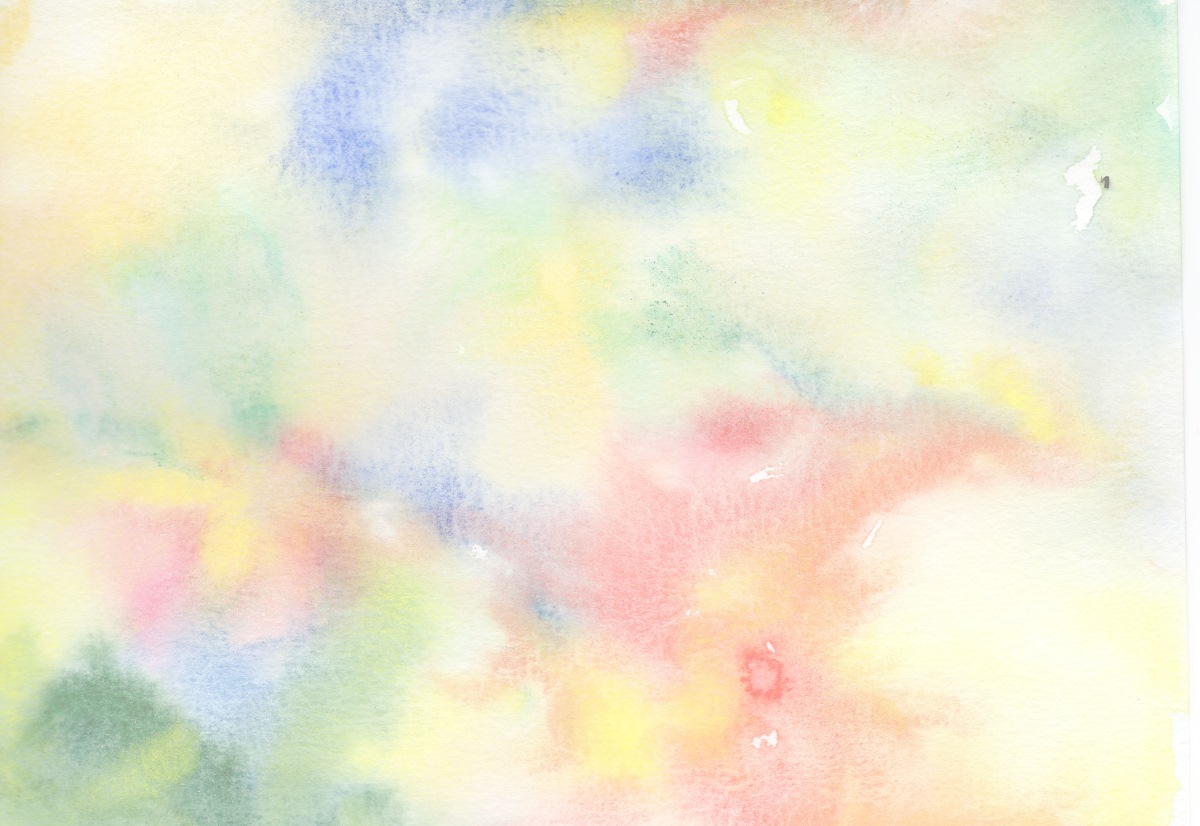 Знакомство с приемами и способами нетрадиционной техники рисования
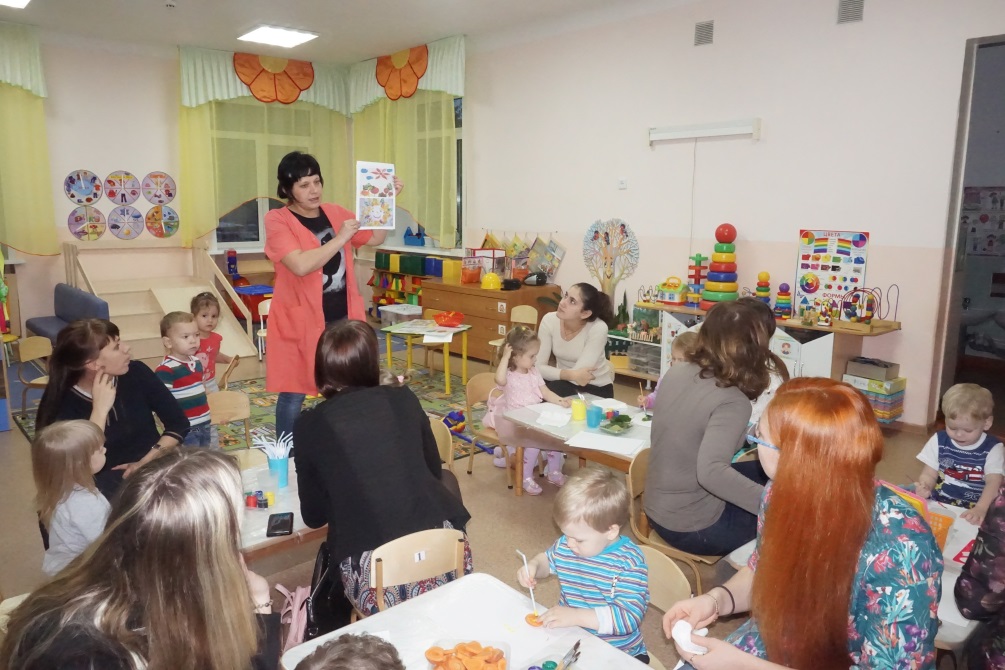 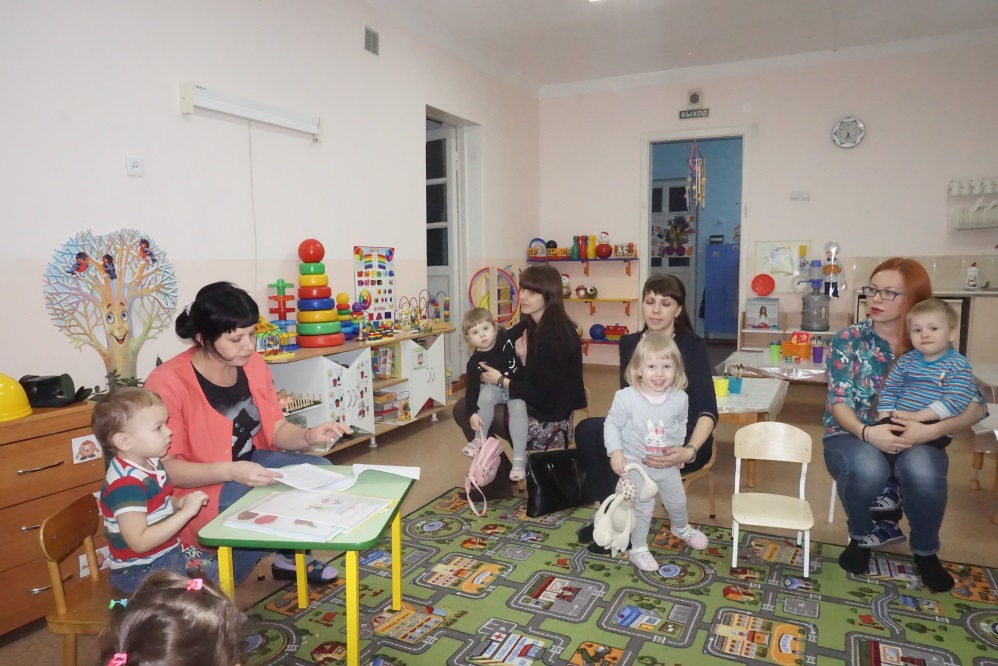 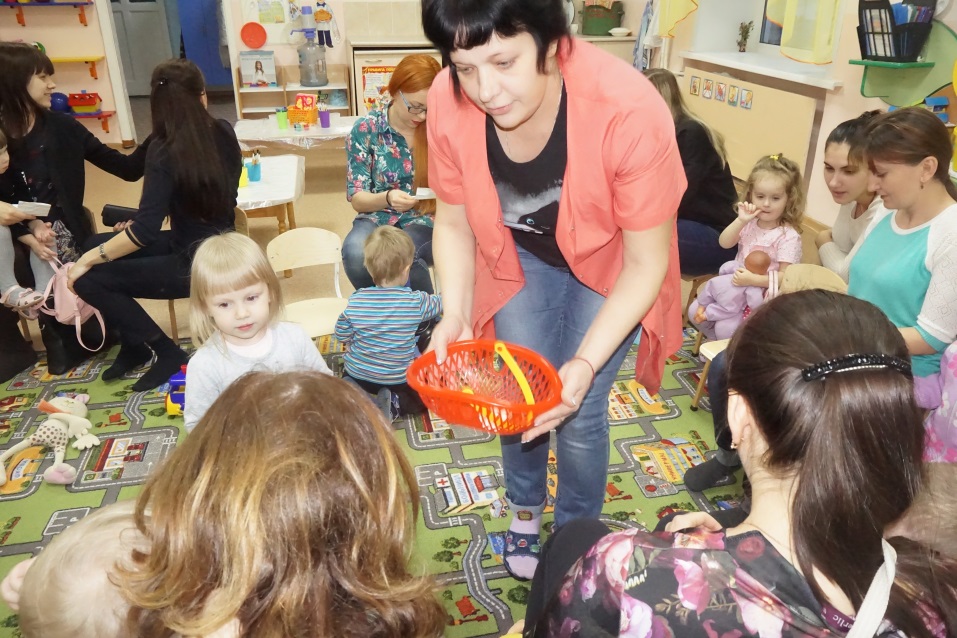 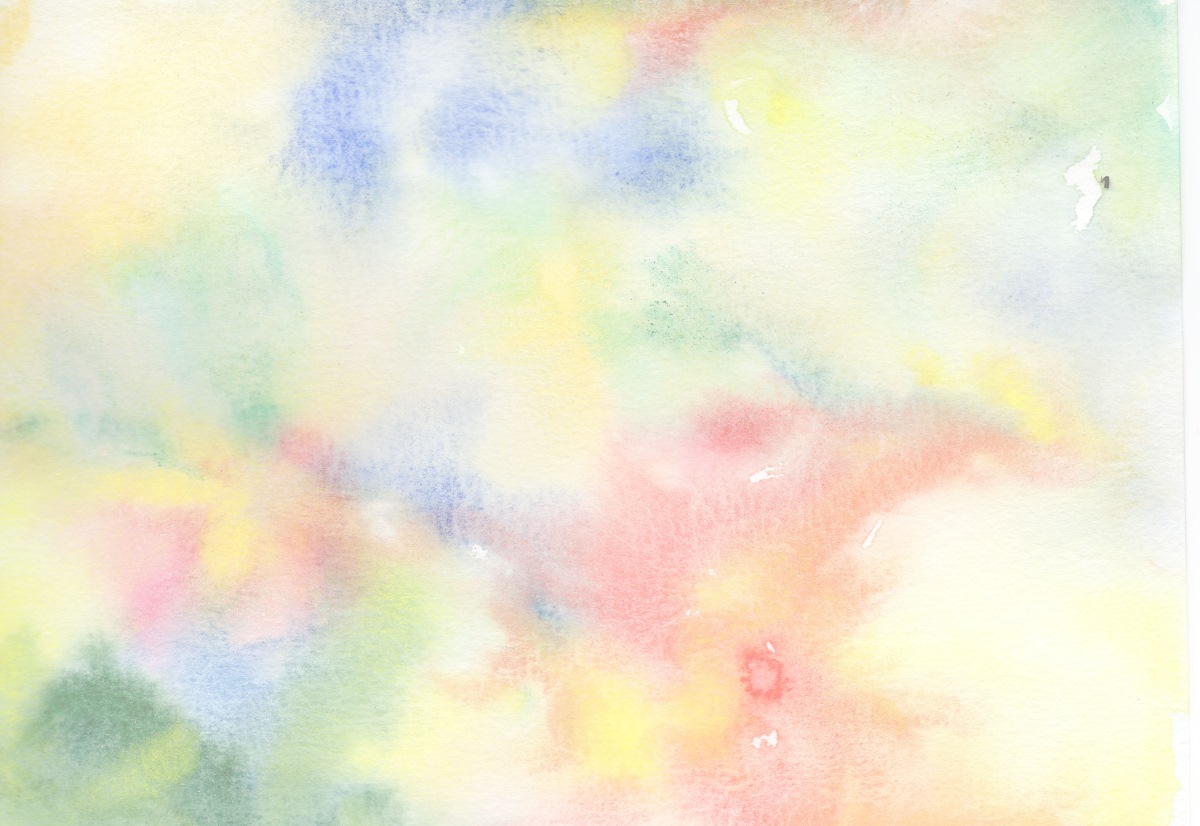 Варианты создания материальной базы для творческой деятельности
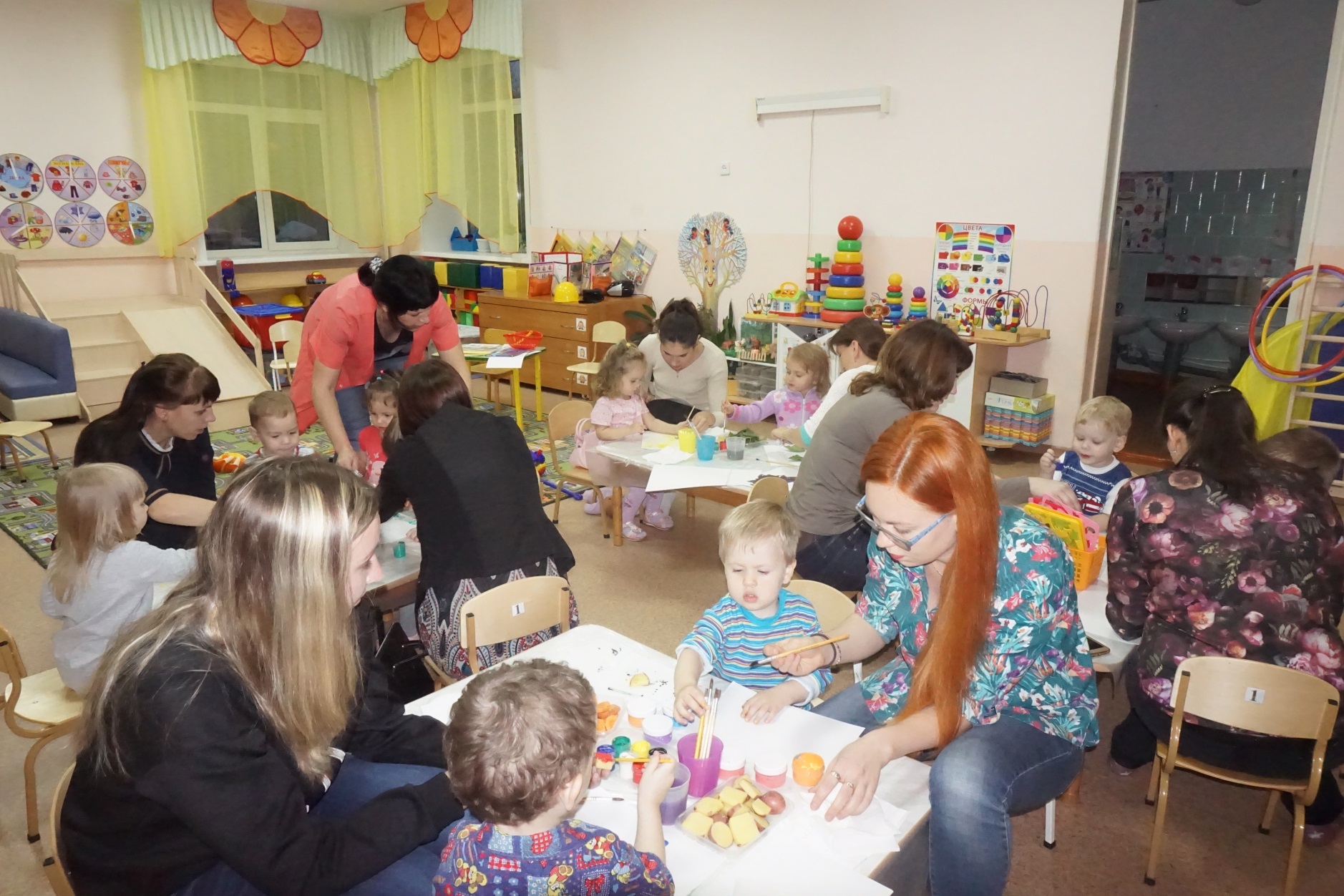 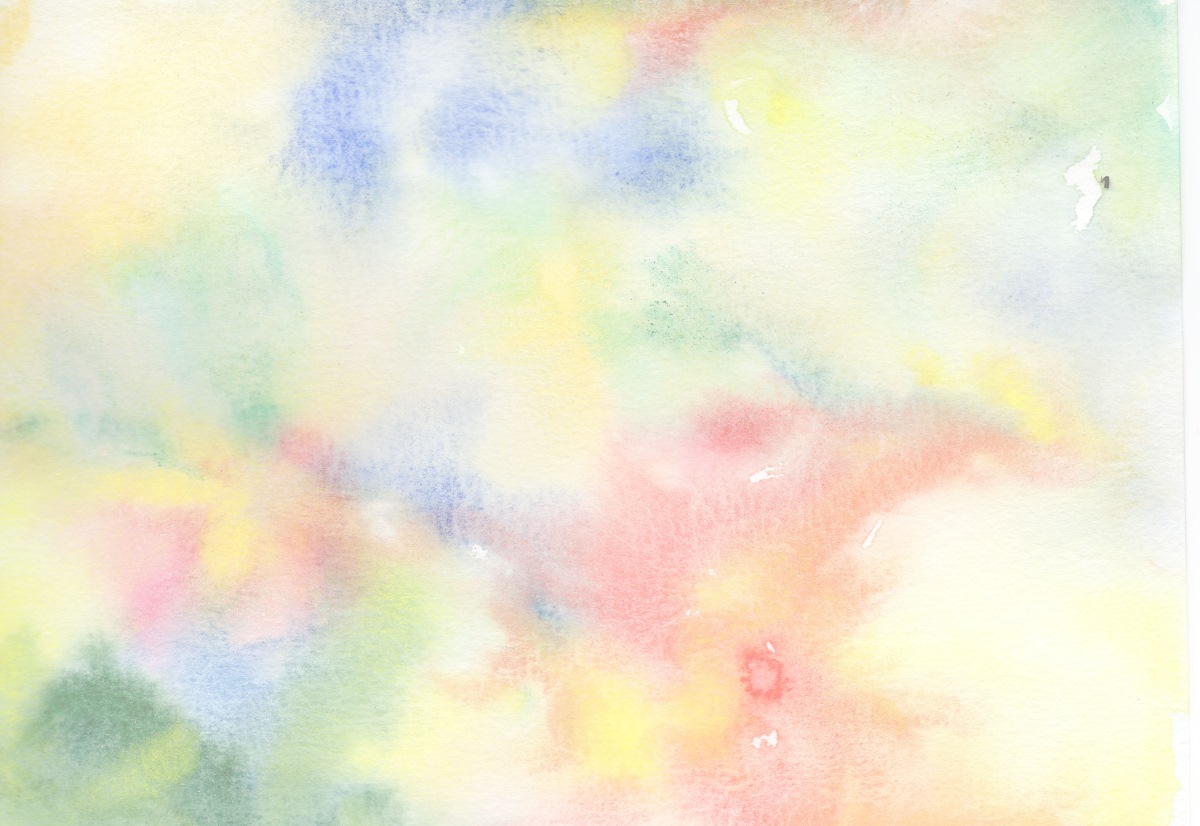 Техника рисования «Штампование»
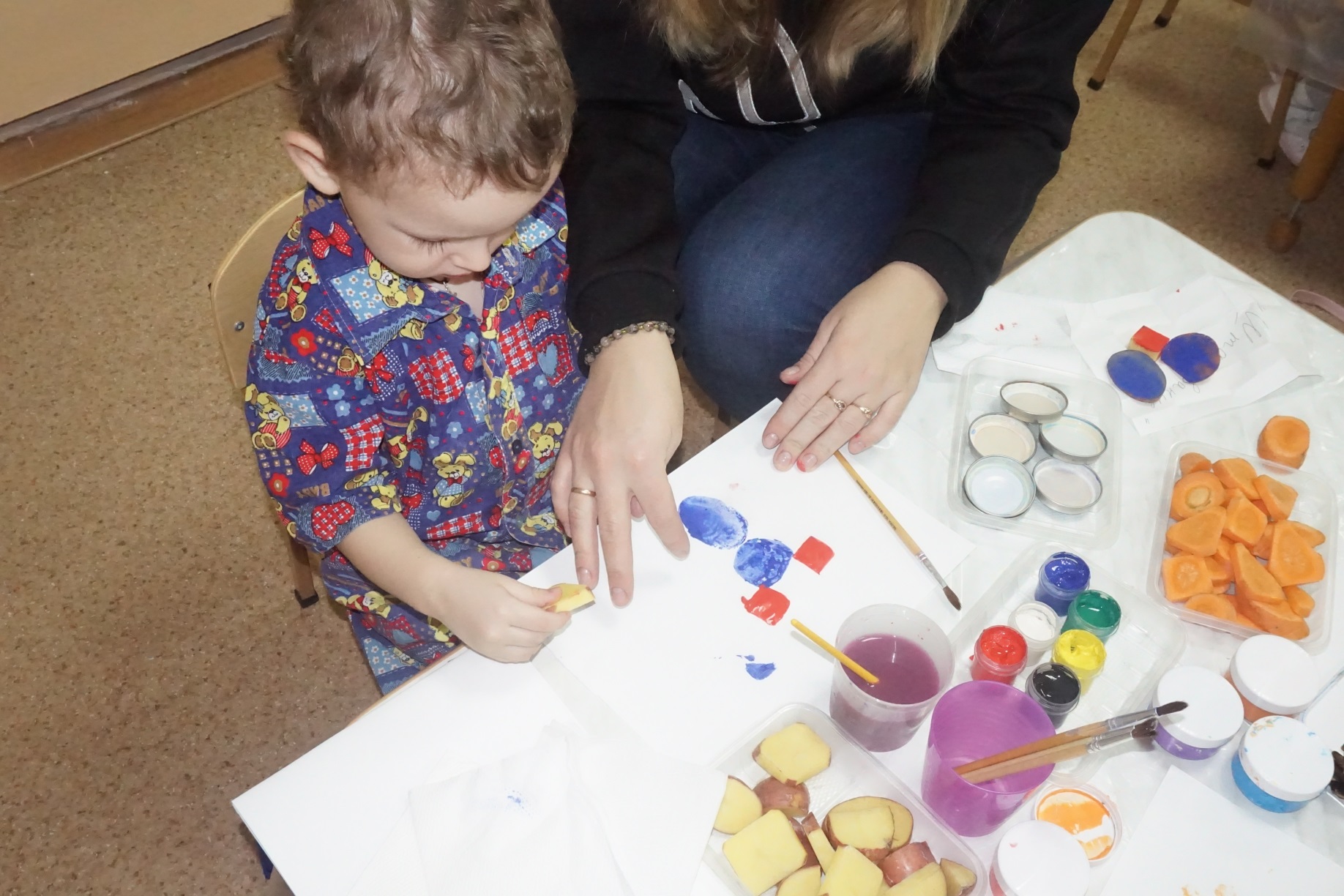 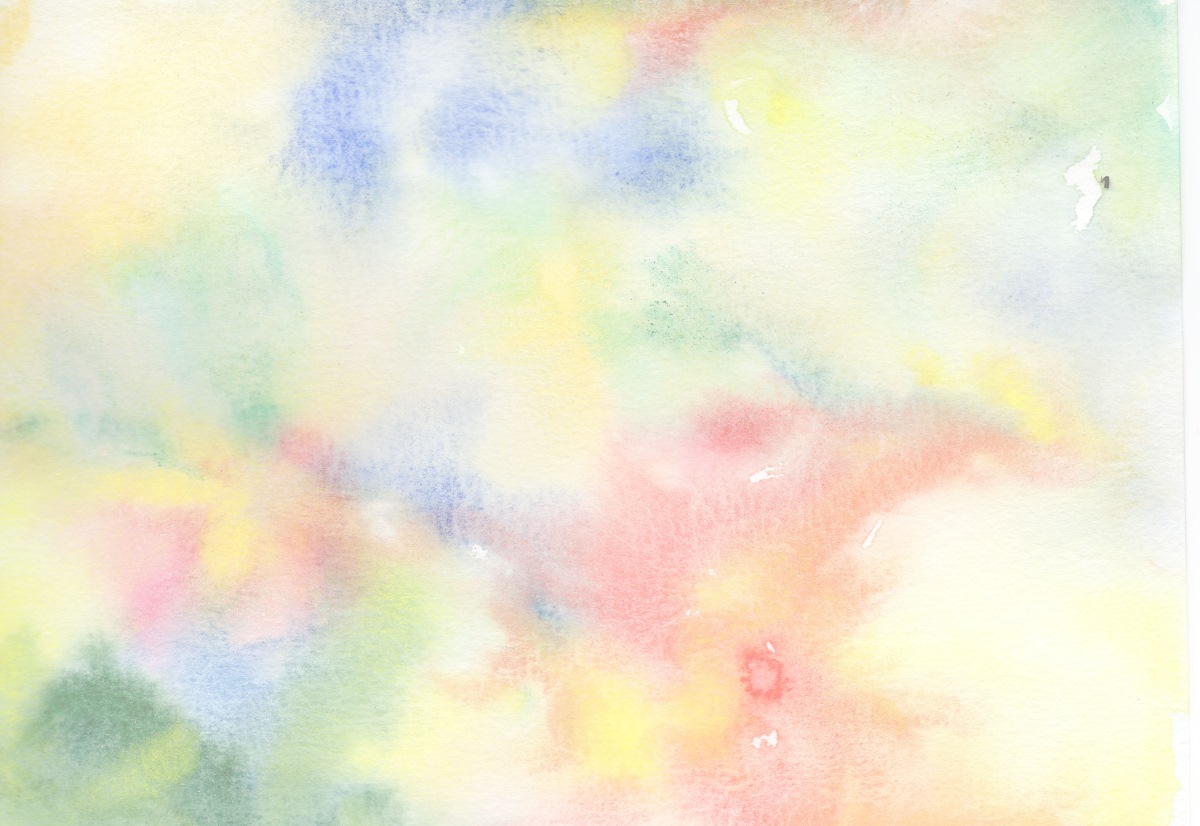 Техника рисования поролоновой губкой (по трафарету)
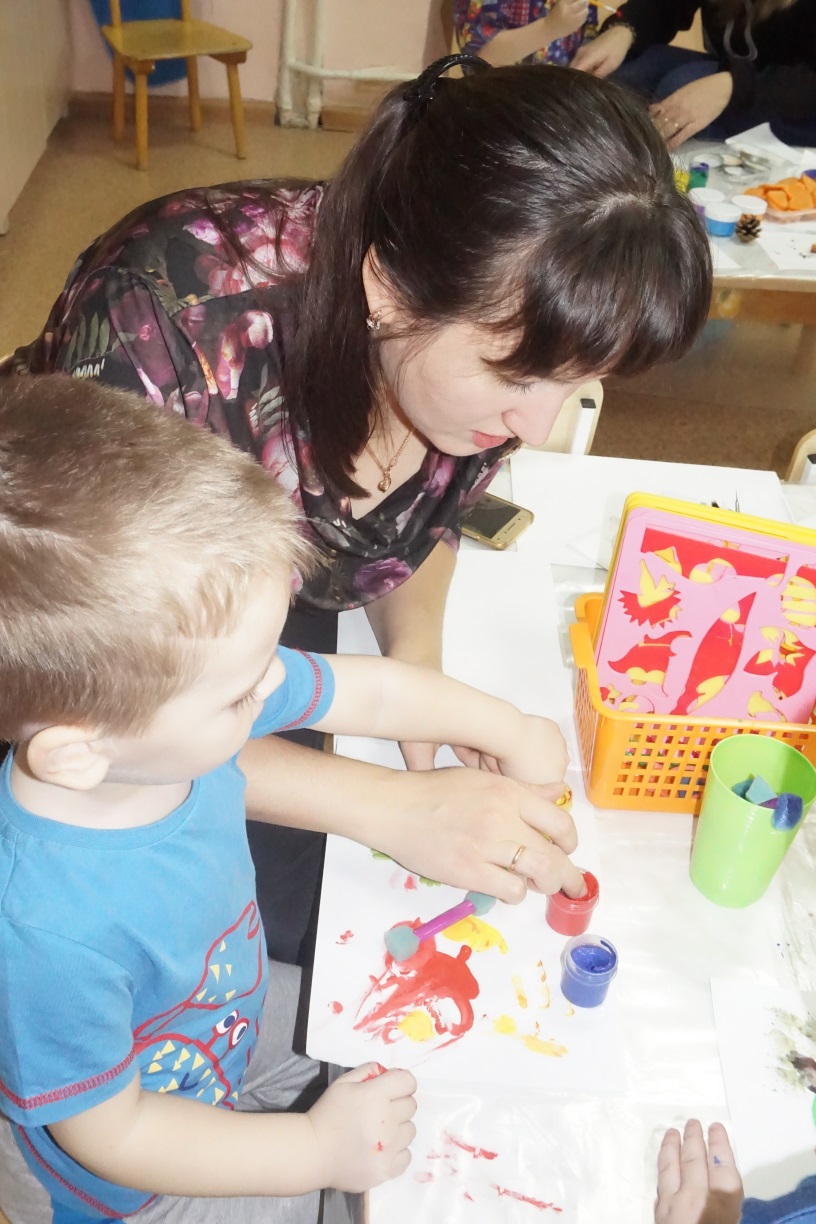 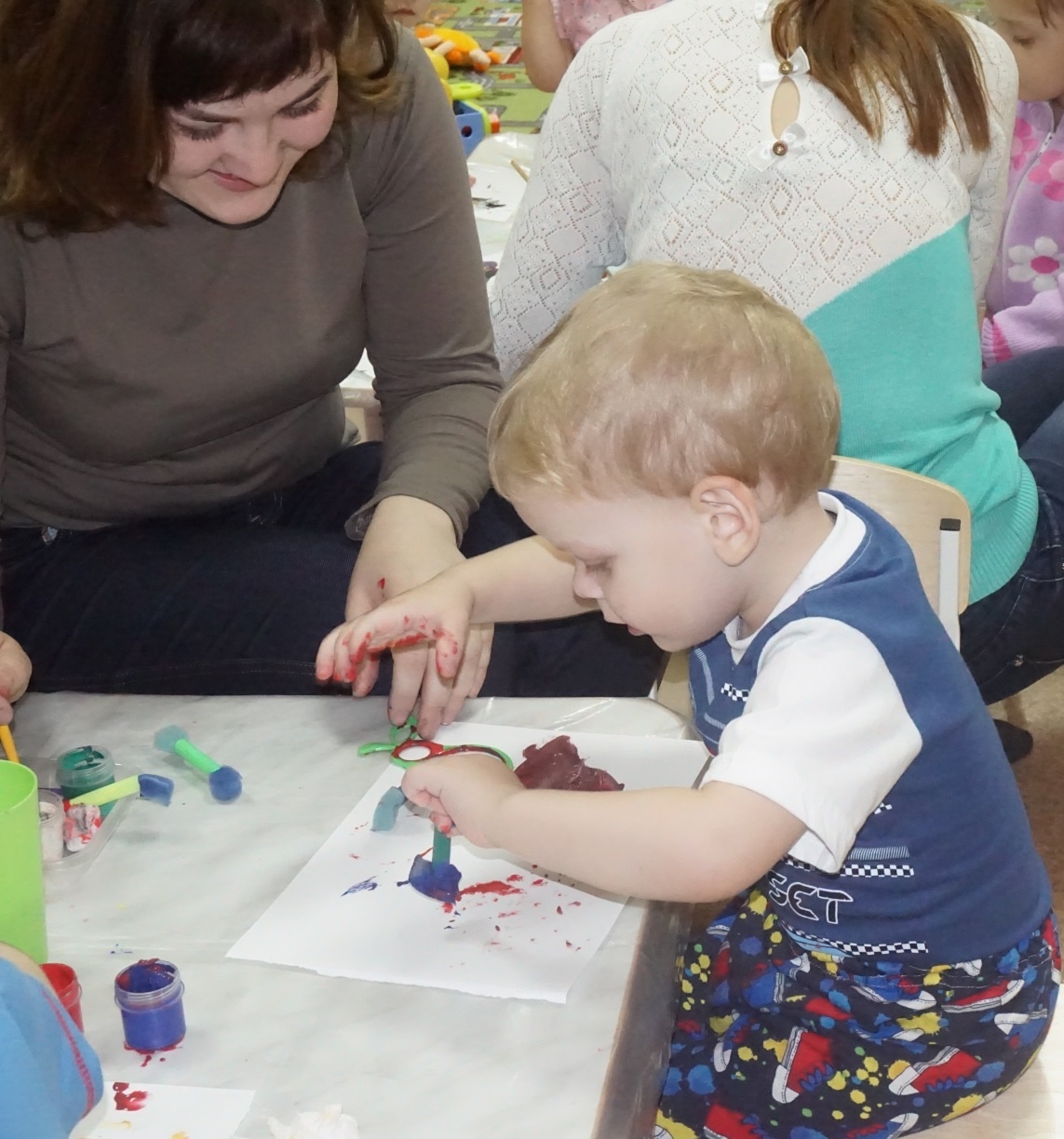 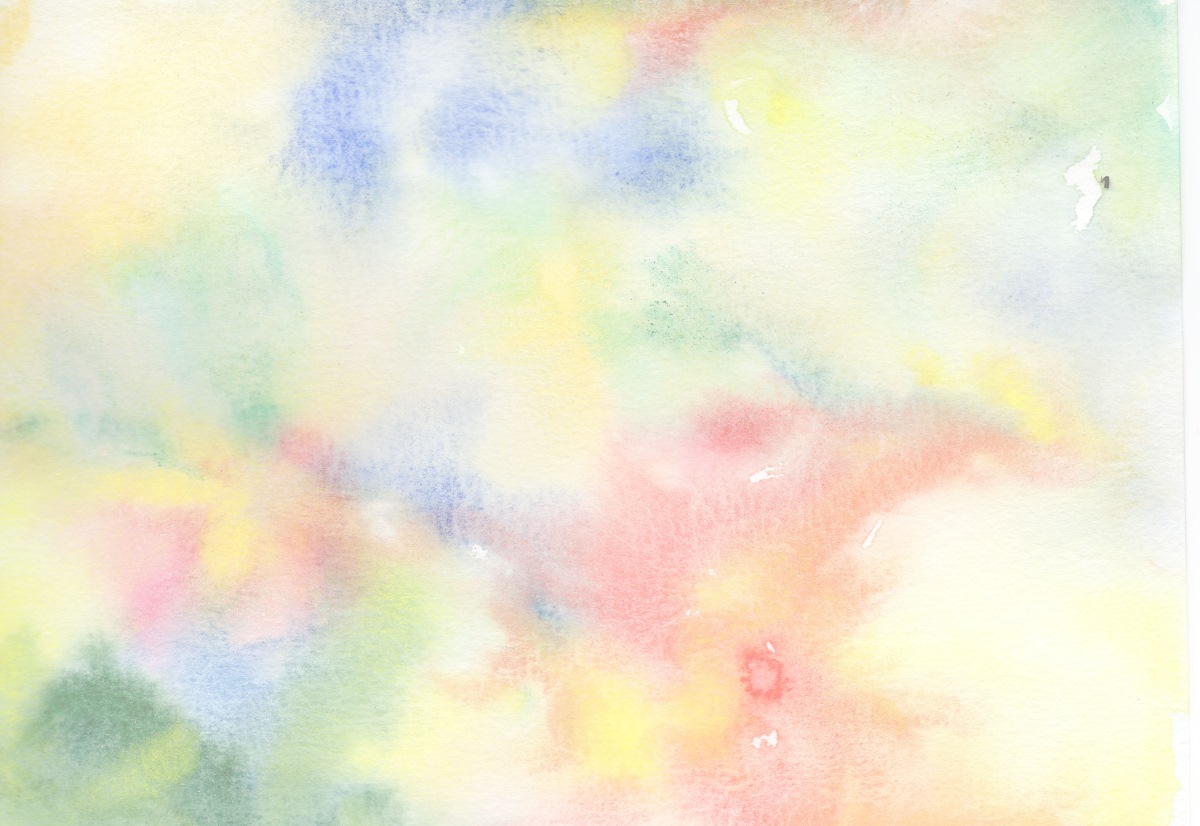 Рисование в технике «Печать листьями»
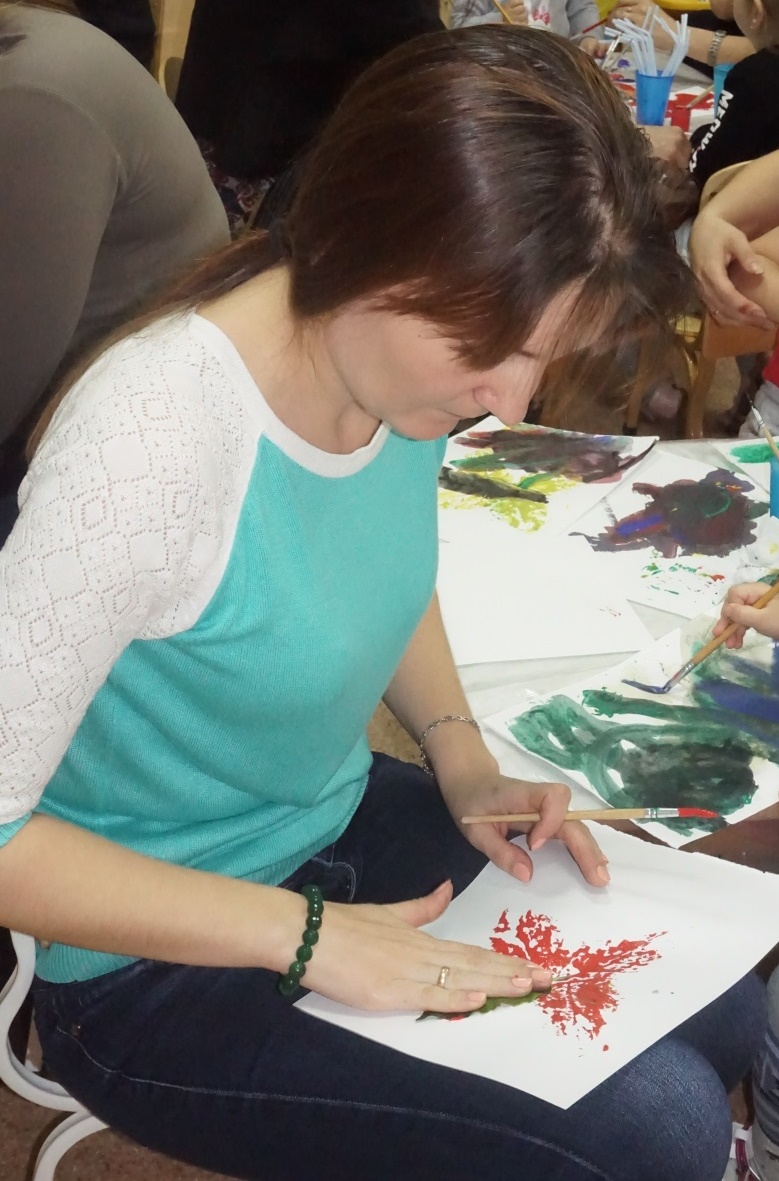 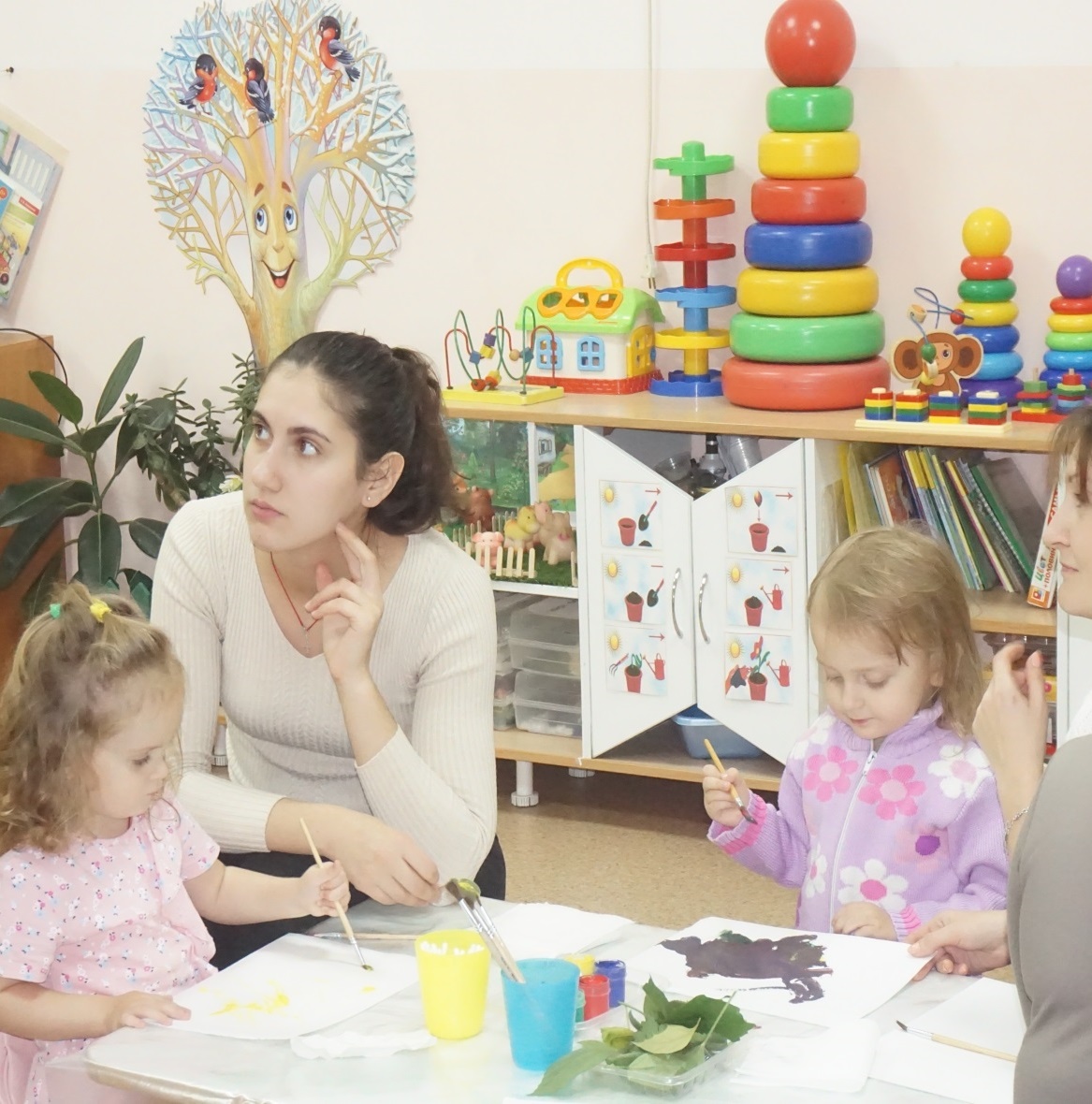 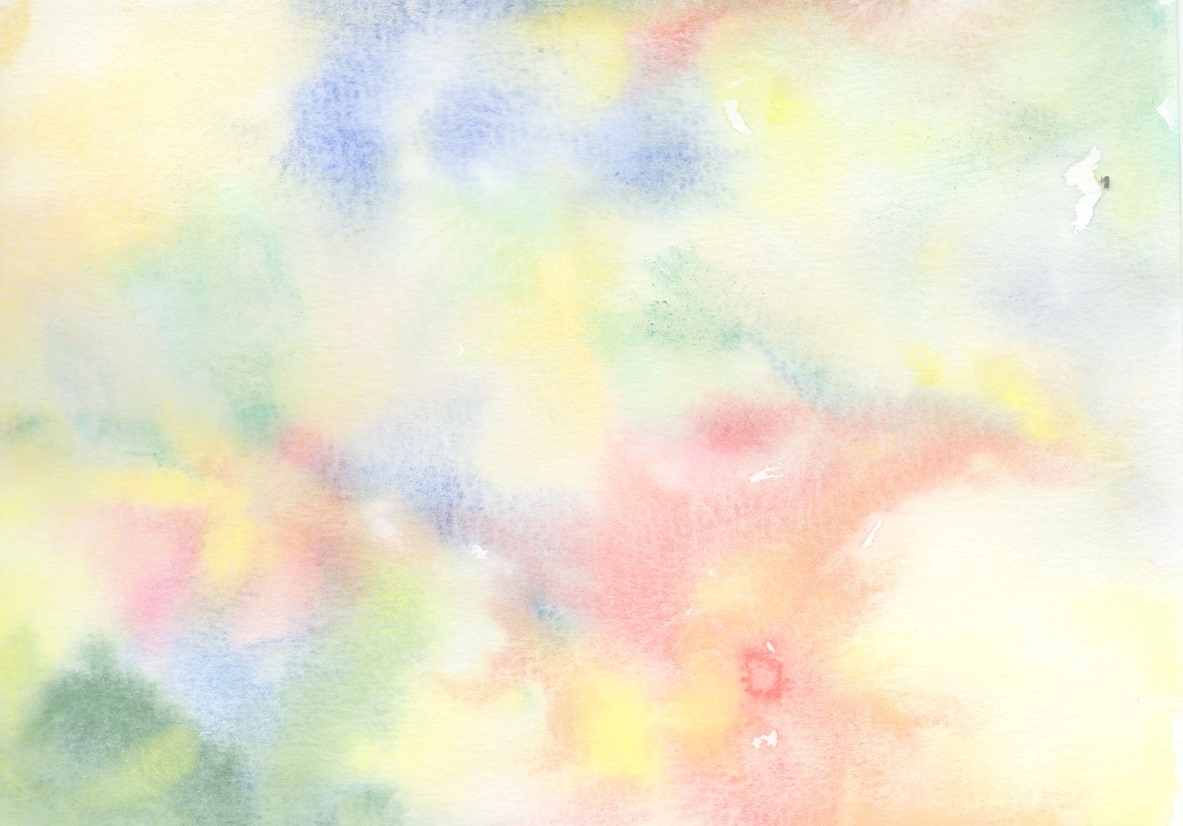 Техника рисования одноразовыми вилками
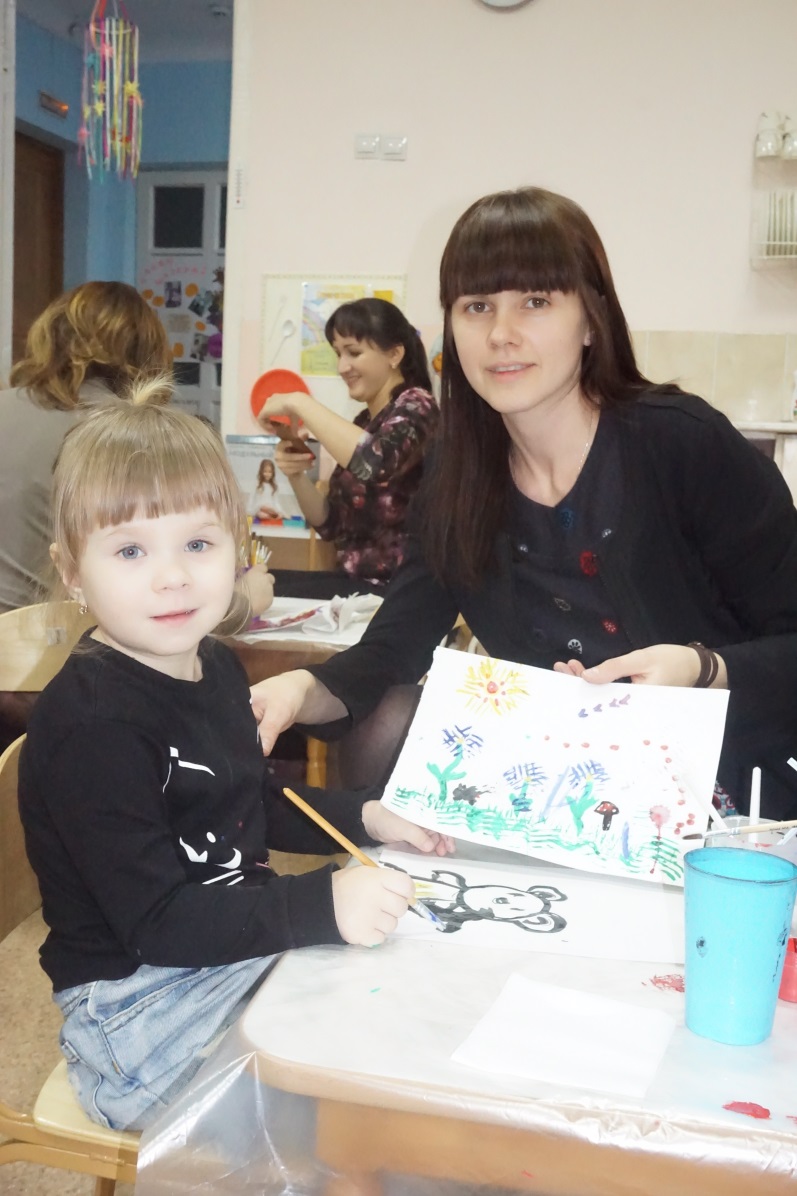 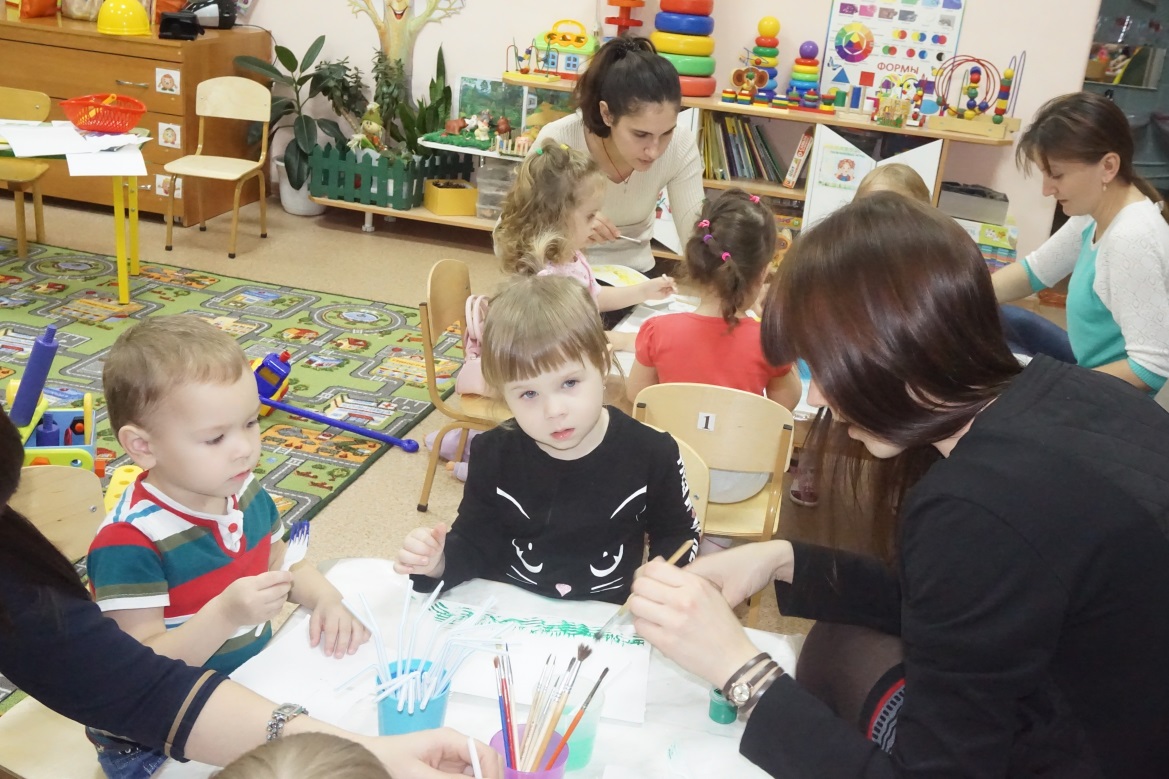 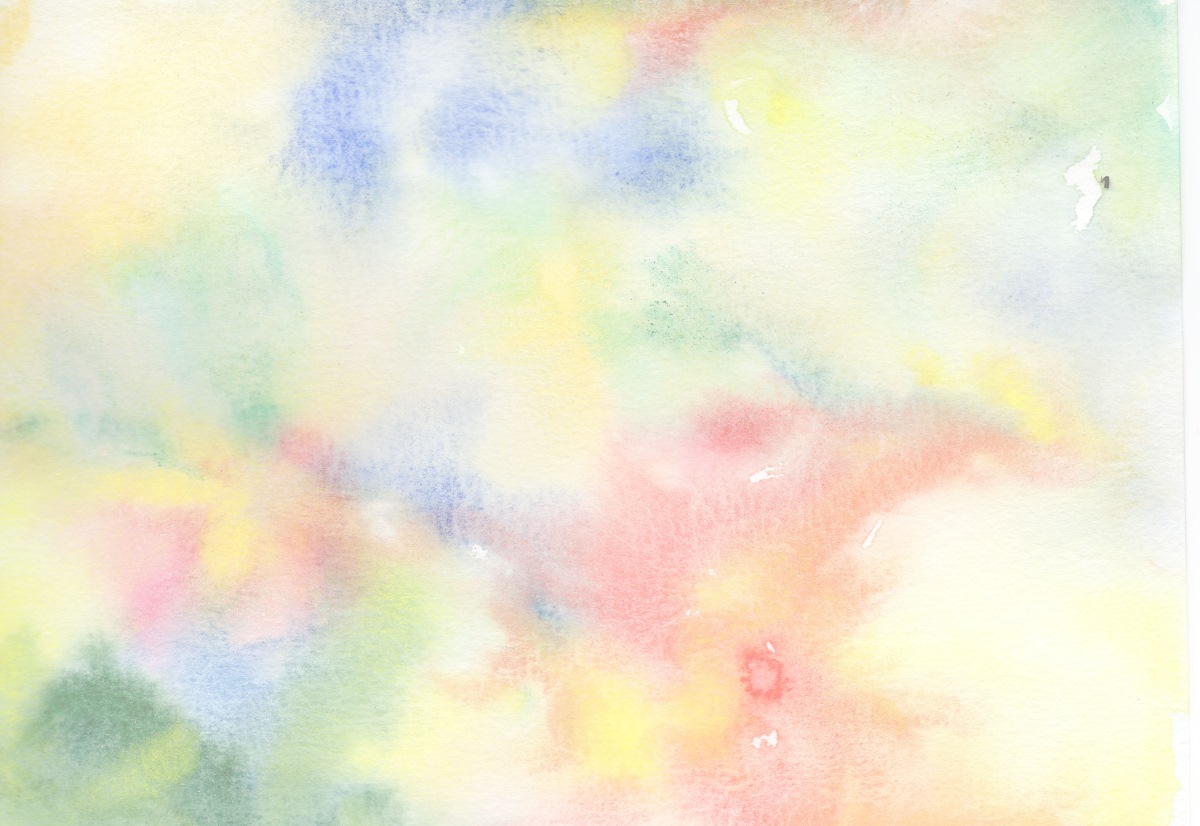 Результаты деятельности
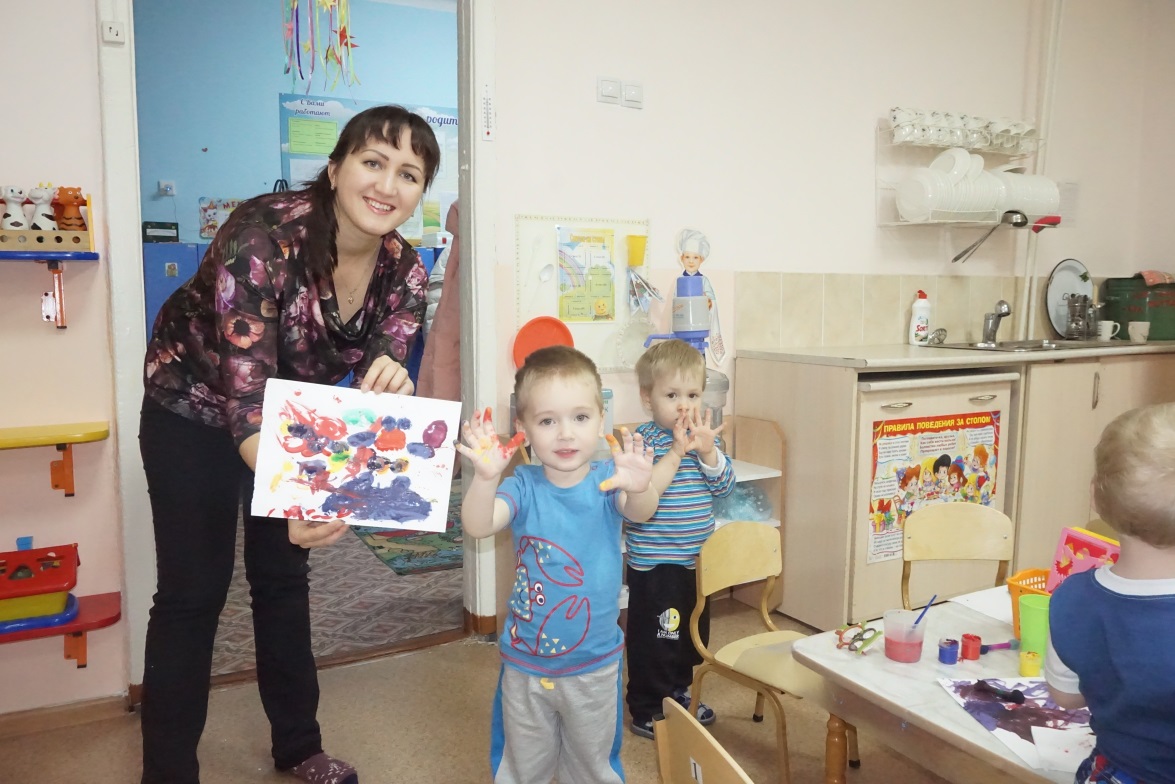 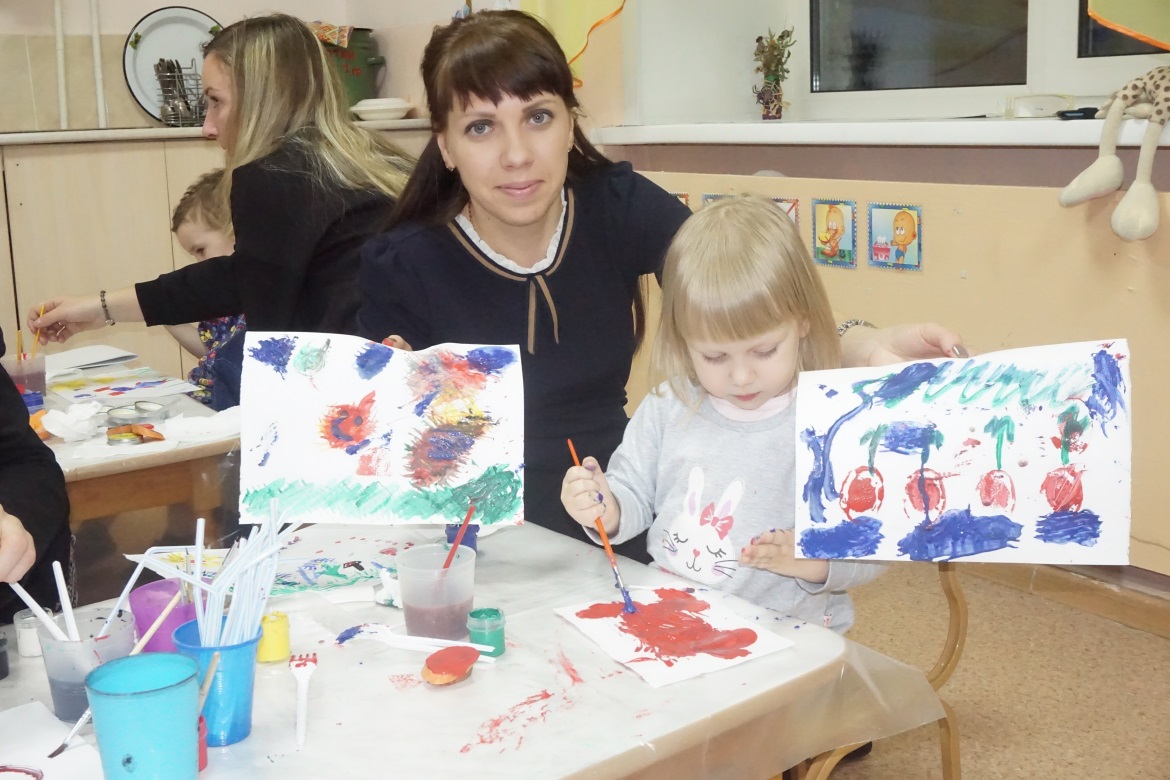